Příprava diplomové práce – Informace a konzultace
doc. Mgr. L. Baťalík, Ph.D.
Katedra fyzioterapie a rehabilitace
Masarykova univerzita17 / 02 / 2025
Poděkování za odevzdané projekty
Děkuji všem studentům za odevzdání projektů DP.
Oceňuji vaši práci na formulaci témat a výzkumných záměrů.
Vaše příprava je důležitým krokem k úspěšné diplomové práci.
Pokyny k tvorbě diplomové práce
Termín odevzdání DP: kolem března 2026 (letos: 31. března 2025)
Struktura práce: Úvod, teoretická část, metodika, výsledky, diskuze, závěr
Minimální rozsah: 50 normostran (bez abstraktu, příloh a referencí)
Citace dle AMA style
Povinné použití standardizovaných dotazníků, pokud je součástí subjektivní hodnocení
Význam včasného plánování
Nenechávejte vše na poslední chvíli – psaní DP je proces, který zabere více času, než se na první pohled zdá.
Doporučený harmonogram
Do konce dubna – hotová hrubá verze teoretické části
Do června – finalizace metodiky
Do září – výsledky 
Do listopadu – návrh diskuze 
Do prosince – revize a kontrola originality
Konzultace s vedoucím práce
Pravidelná komunikace je klíčová – vedoucí vás může upozornit na metodické chyby ještě před odevzdáním.
Po každé konzultaci doporučuji stručně shrnout hlavní závěry (stačí pár vět e-mailem vedoucímu).
Pozdní konzultace před termínem mohou vést k hromadění stresu (napr. pomalejší odezva školitele) proto: buďte aktivní a organizovaní
Časté chyby a jak se jim vyhnout
Nedostatečná rešerše literatury – DP není jen shrnutí známých faktů, ale musí prokázat kritické myšlení.
Nejasné cíle a hypotézy – každá práce musí mít jasně definovanou výzkumnou otázku.
Špatná metodologie – pokud není jasně popsán výzkumný postup, výsledek nebude spolehlivý.
Formální chyby – dodržujte citační normu (AMA), správnou strukturu a jazykovou úroveň.
Nedostatečný čas – pro formální úpravy
Jak napsat kvalitní diskuzi?
Diskuze není opakování výsledků, ale jejich interpretace a srovnání s jinými studiemi.
Odpovězte si na otázky:
Jak vaše výsledky zapadají do současné vědecké literatury?
V čem jsou vaše výsledky nové nebo zajímavé?
Jaké jsou možné limity vašeho výzkumu?
Plagiátorství a kontrola originality
Včasná kontrola přes IS MUNI – pokud je problém, máte čas provést úpravy.
Správné citace – nikdy nekopírujte celé věty bez uvedení zdroje.
Parafrázování nestačí, je nutné přidat i vlastní interpretaci.
Vejce vejci – hledání podobných dokumentů a plagiátů
Včasná kontrola originality (plagiátorství)!

Seznamte se tady: 
https://is.muni.cz/auth/help/elearning/plagiat#e_pl_cose
Pokyny - náležitosti
viz prezentace podzim,nebo https://www.med.muni.cz/studenti/statni-zkousky
Důležité dokumenty
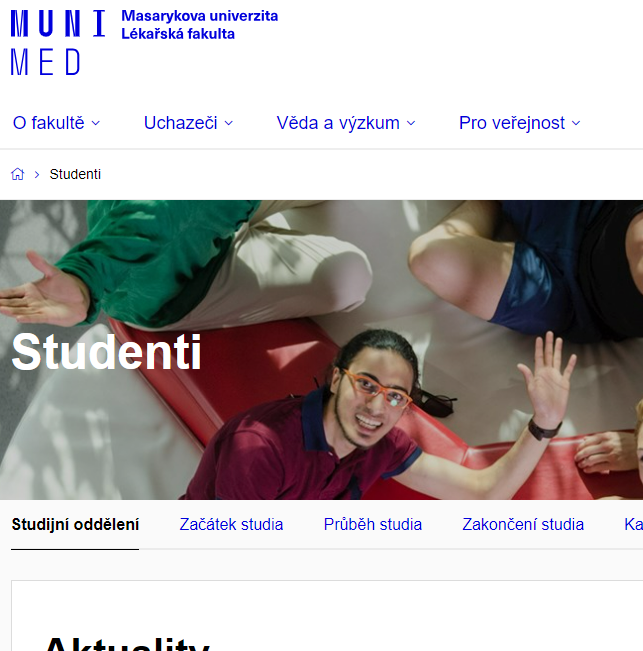 Cesta: Lékařská fakulta Masarykovy univerzity | MED MUNI
Studenti
Zakončení studia


Státní zkoušky 



https://www.med.muni.cz/studenti/statni-zkousky
Bakalářské a navazující magisterské programy
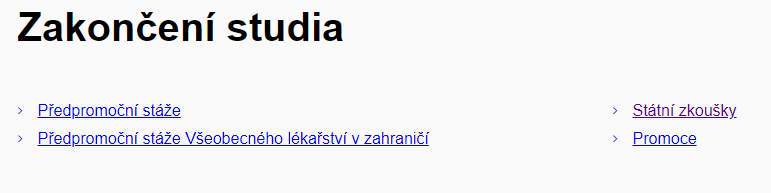 Důležité dokumenty
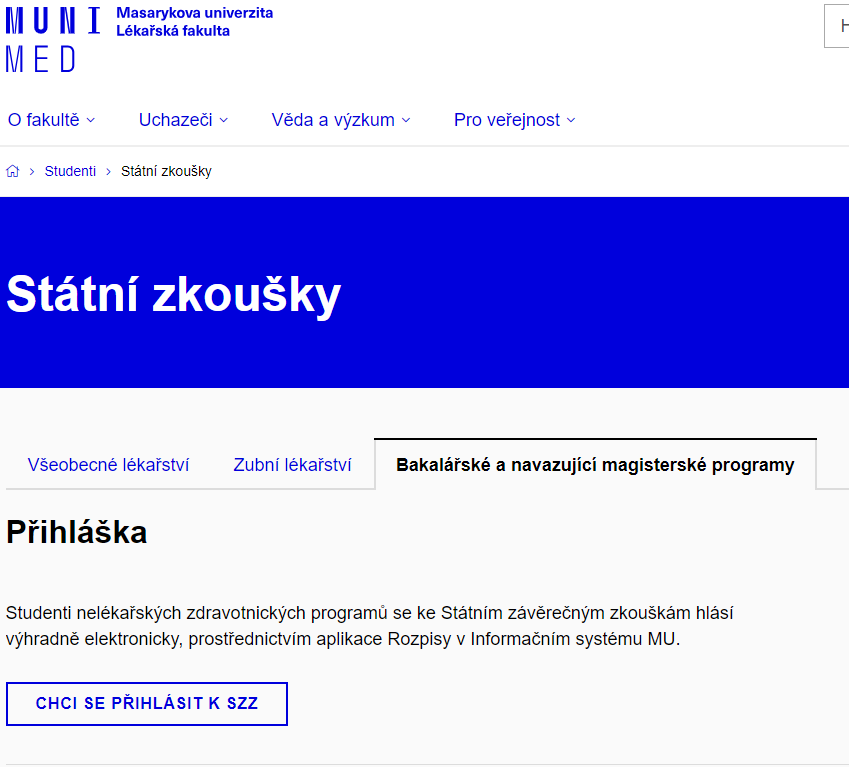 Posunout dolů
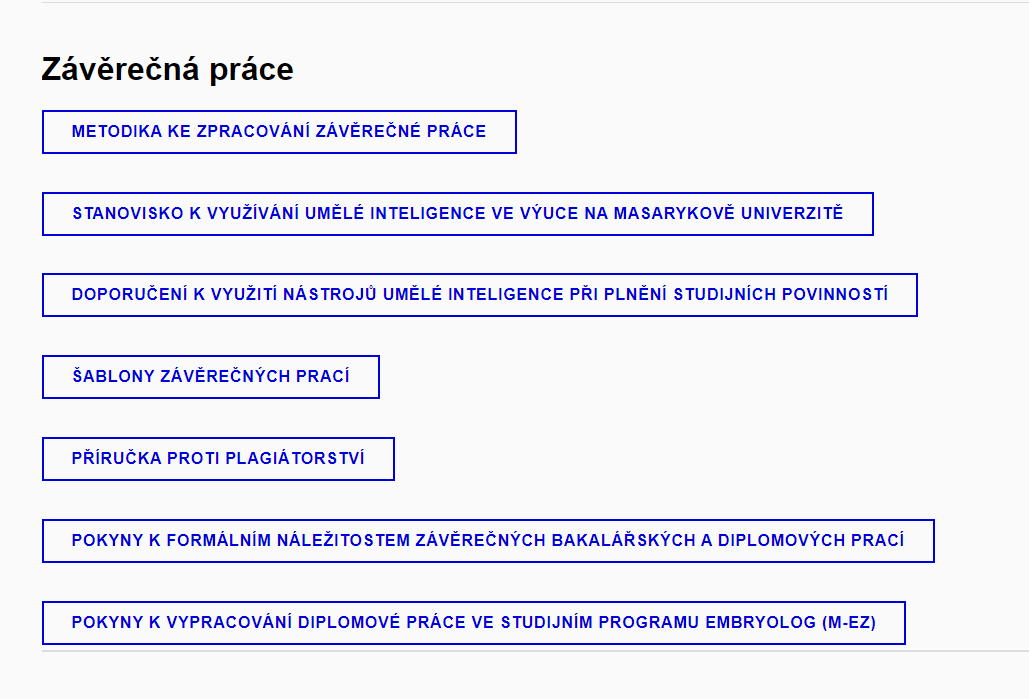 Statistika
Prof.DUŠEK od 20. března (8 lekcí)
Doporučuji konzultovat svůj záměr, případně vybrané statistické metody
Konzultační hodiny
Konzultace k DP budou: probíhat místo přednášek
Každé pondělí 12:30–15:00
Místnost: KRF  KOM 255A
Závěr a kontakt
Nebojte se ptát a konzultovat své postupy.

Máte-li dotazy, kontaktujte mě:
  📧 114757@mail.muni.cz